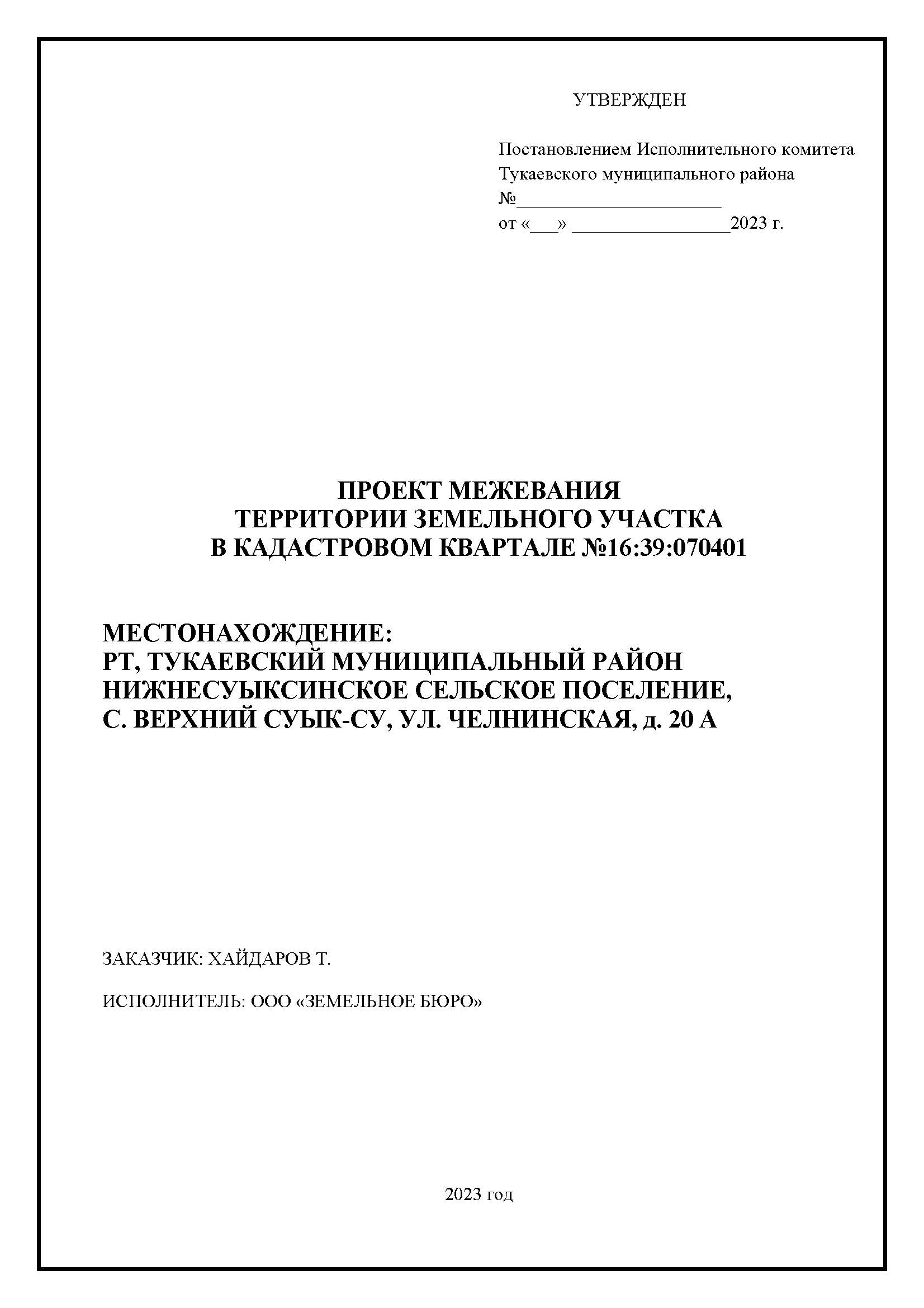 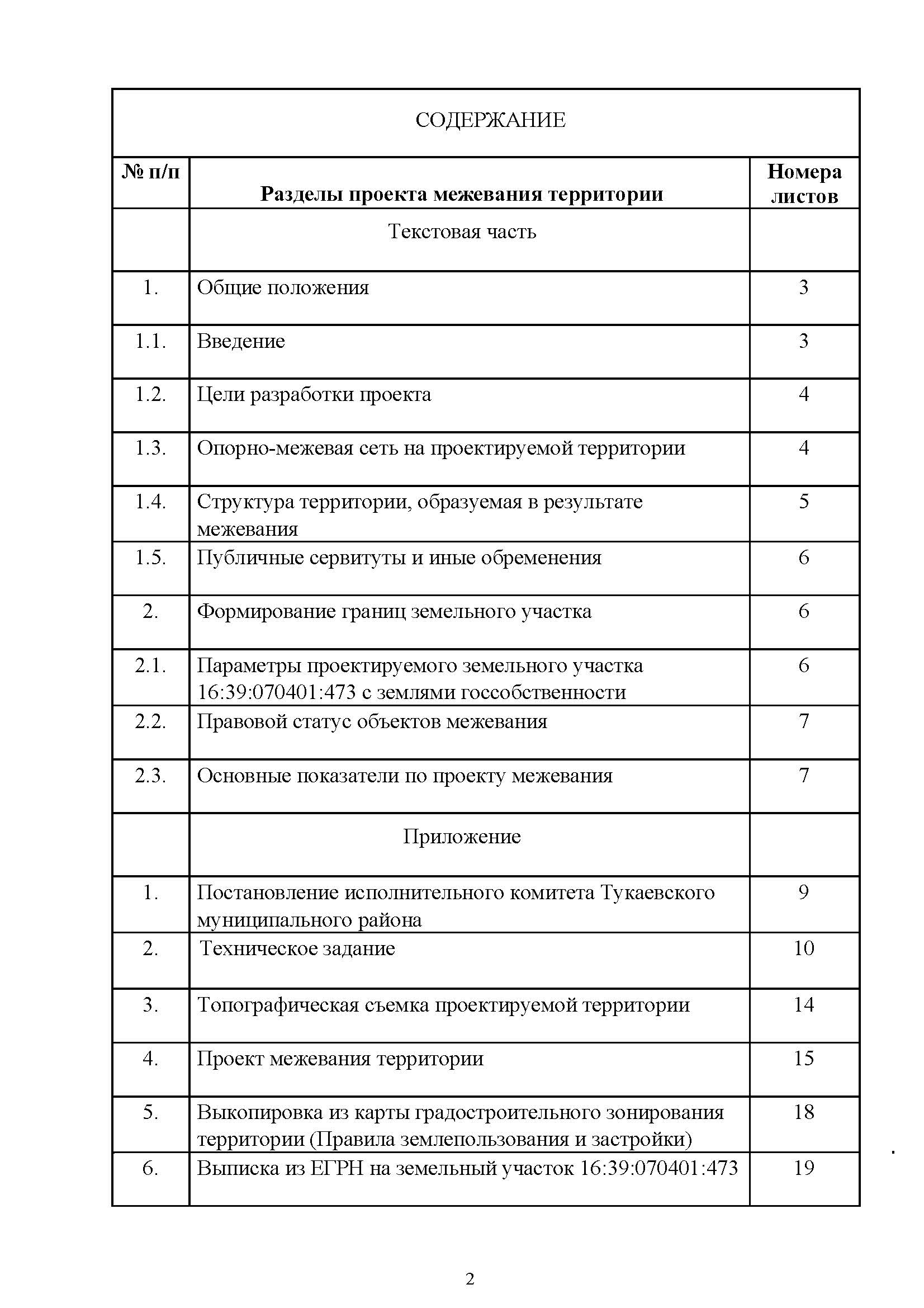 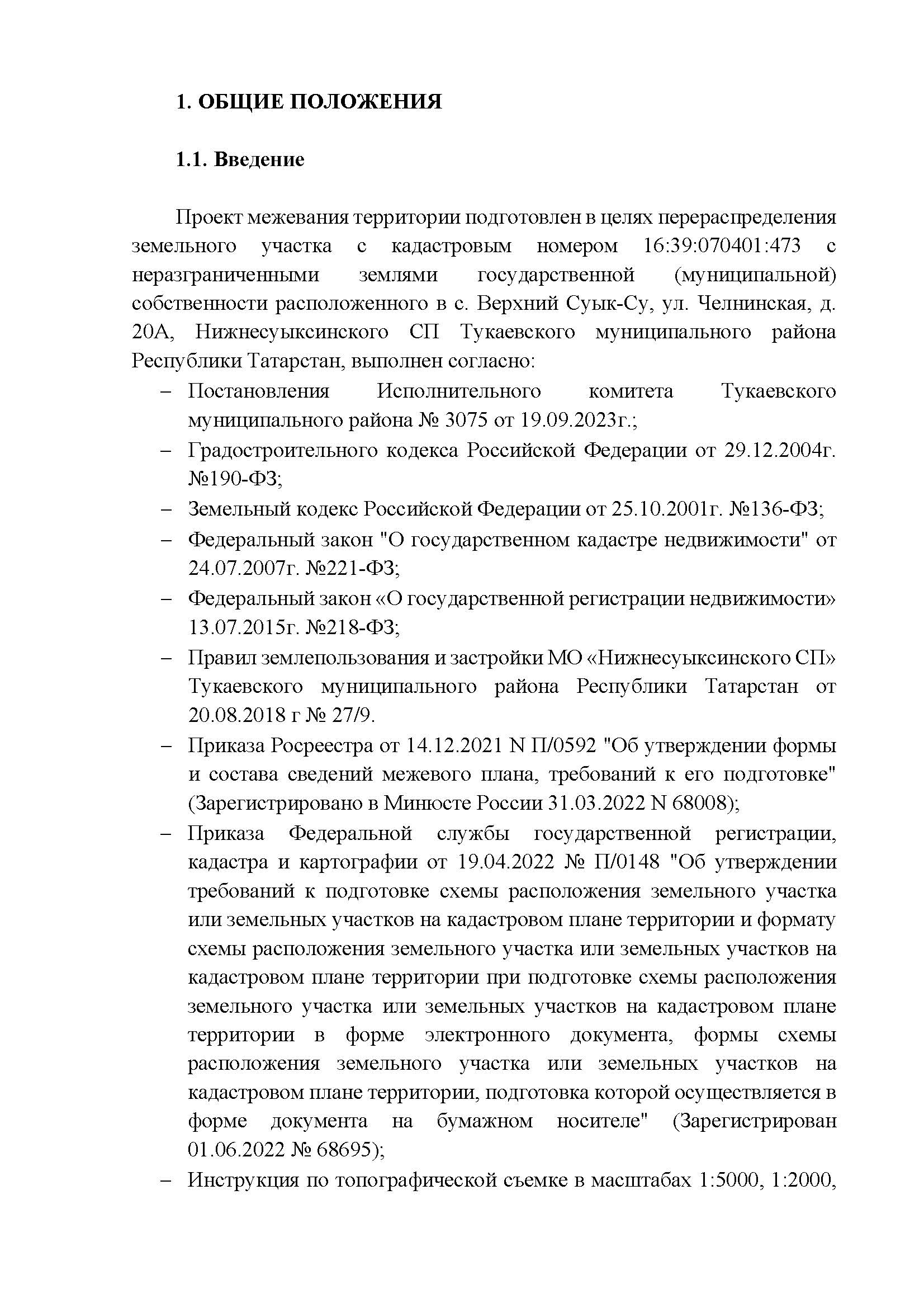 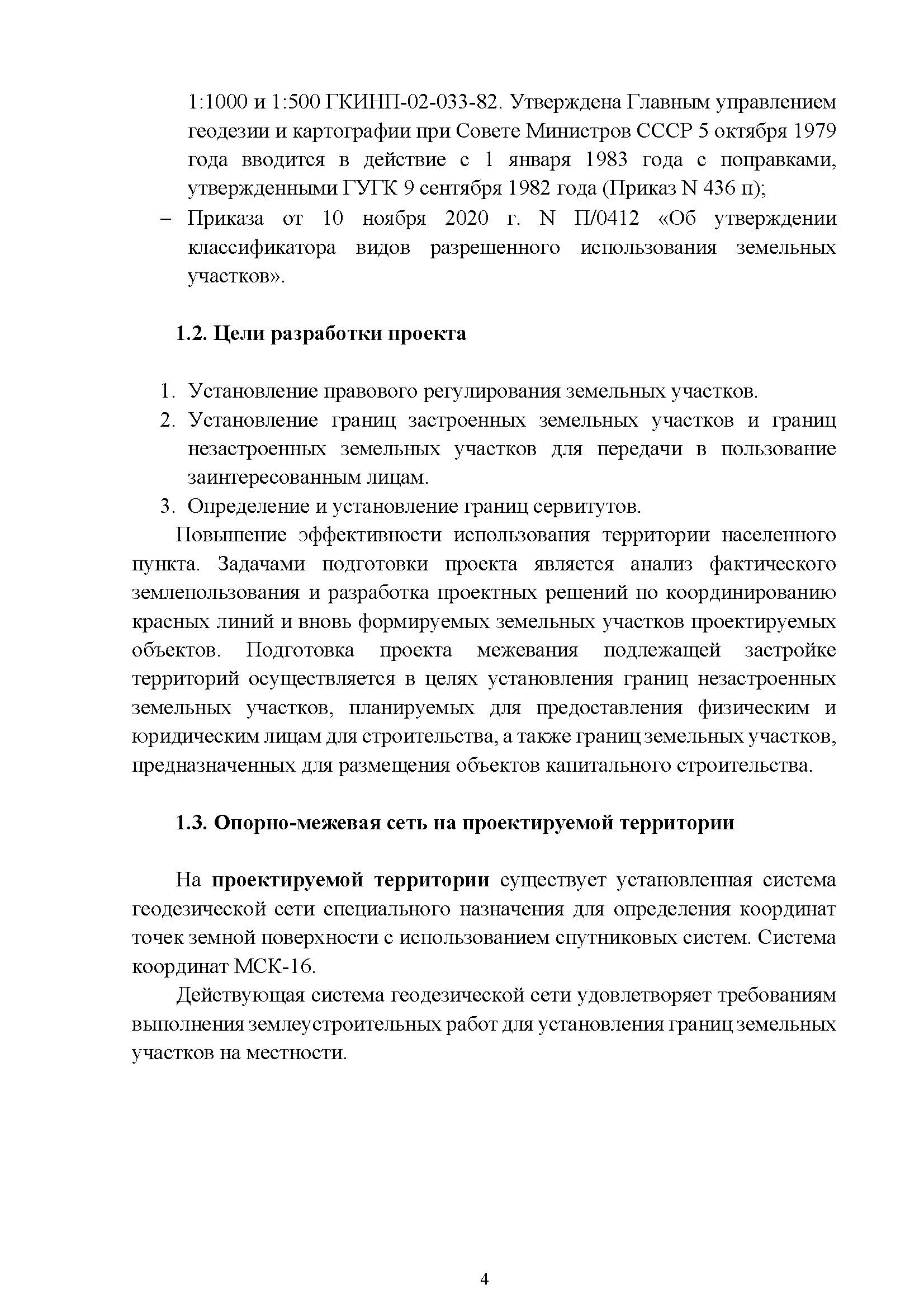 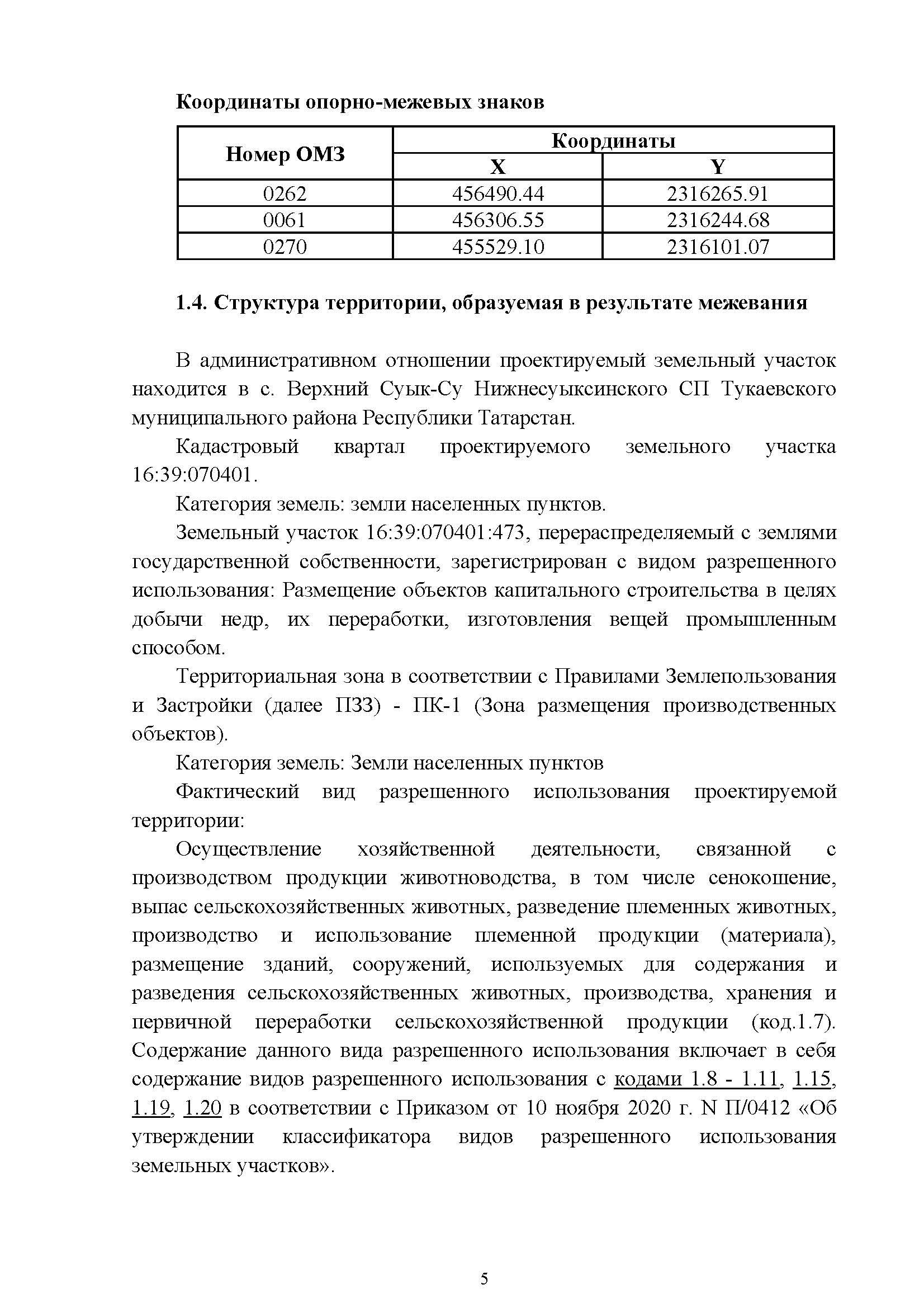 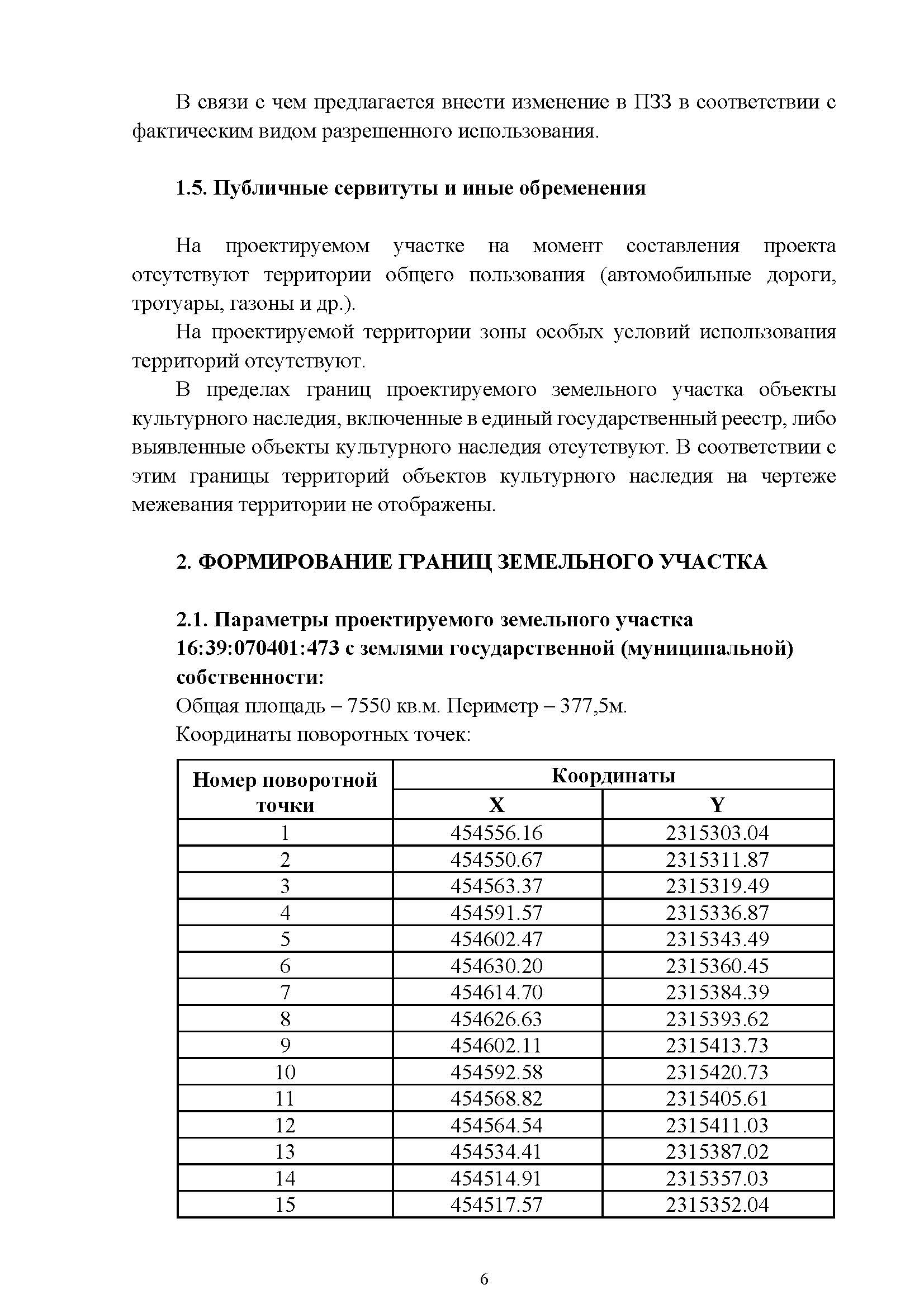 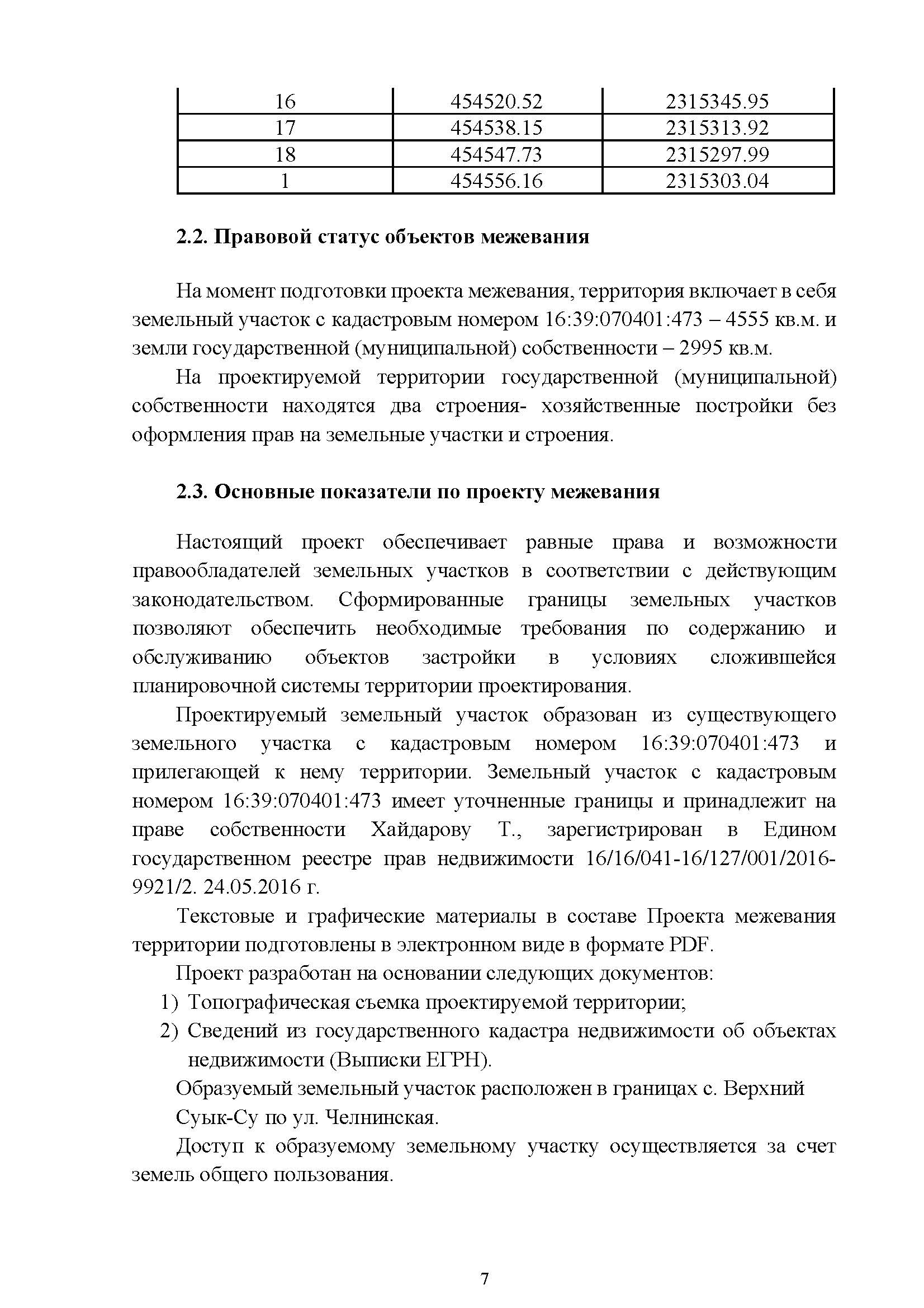 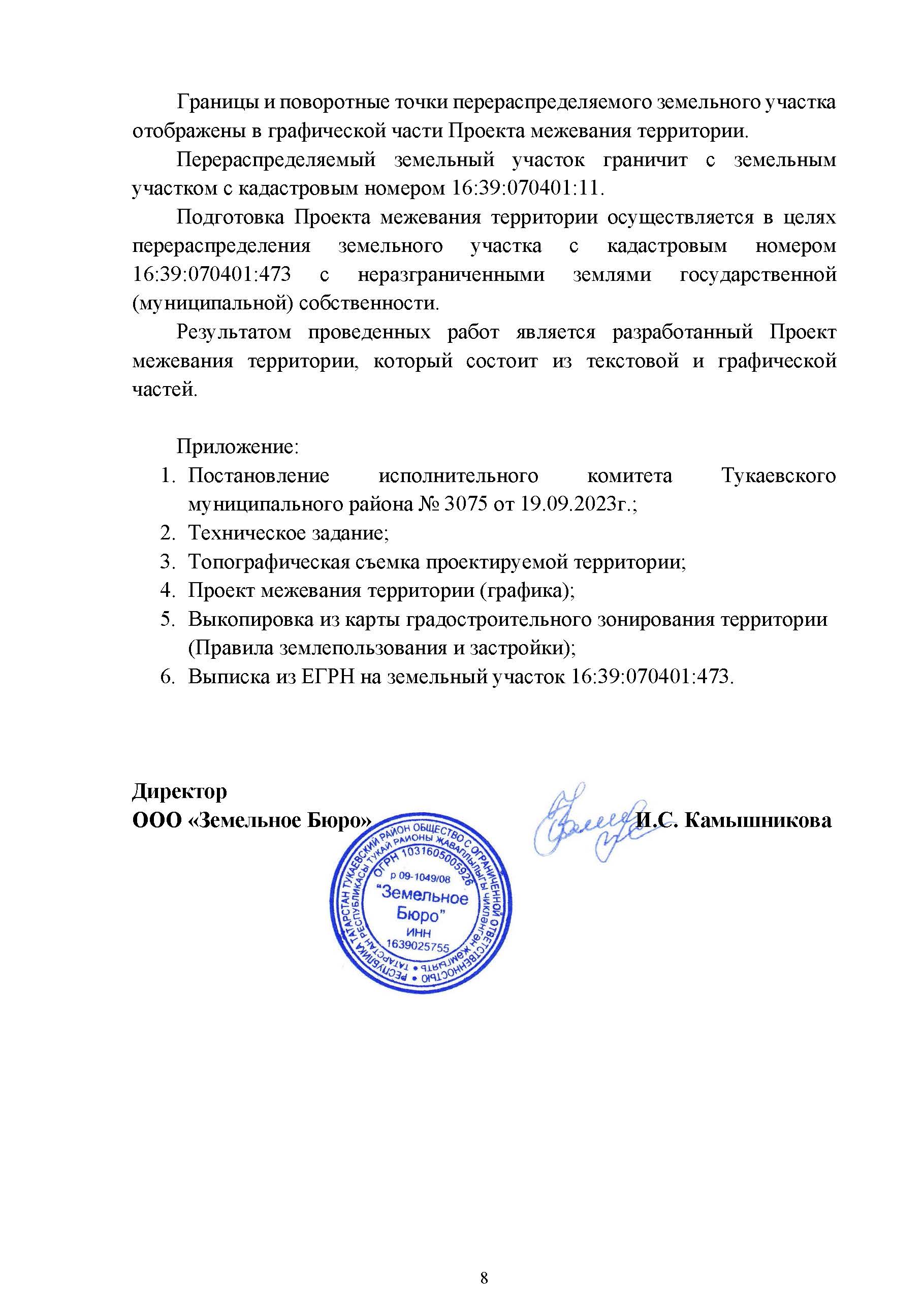 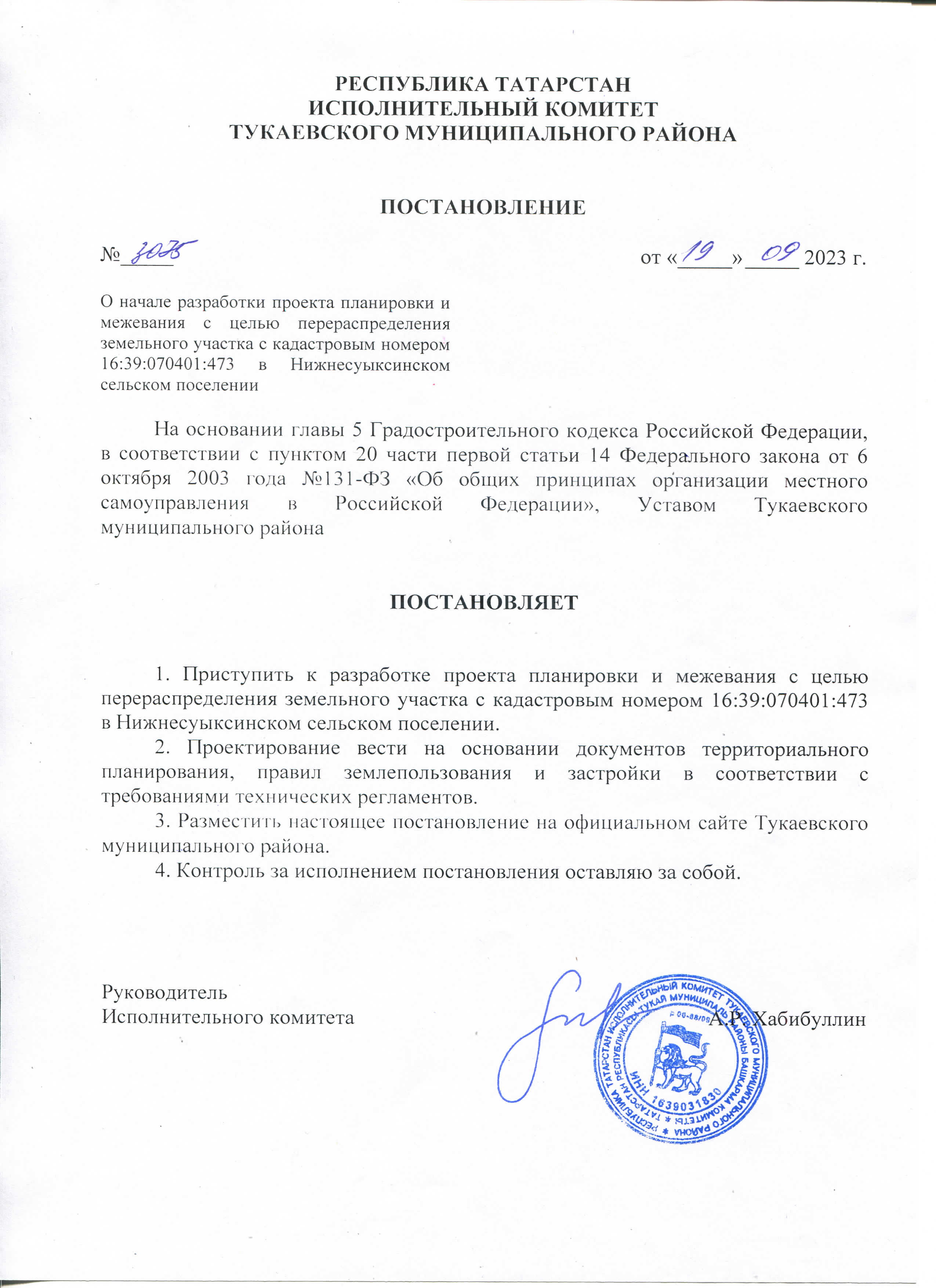 Приложение 1
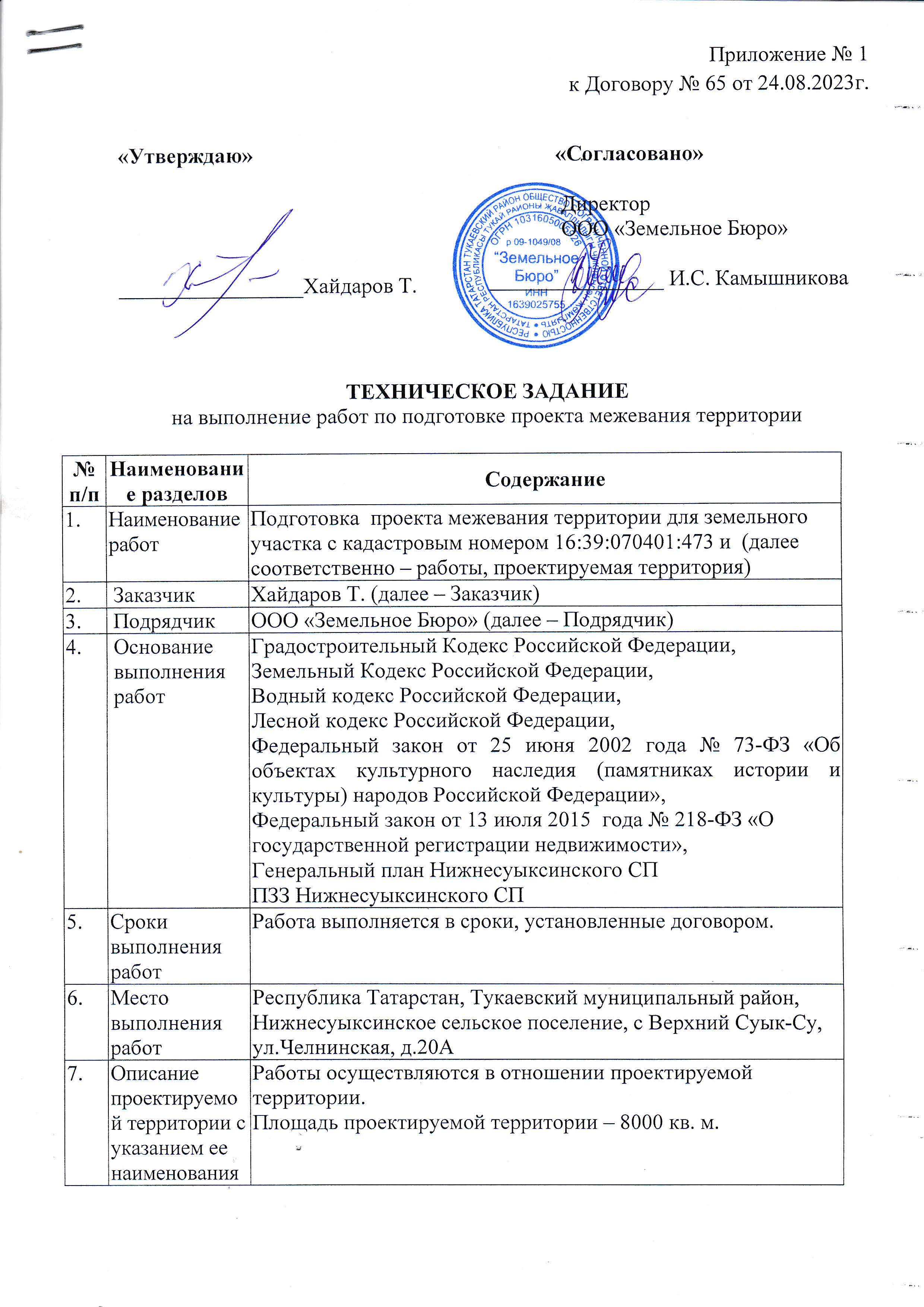 Приложение 2
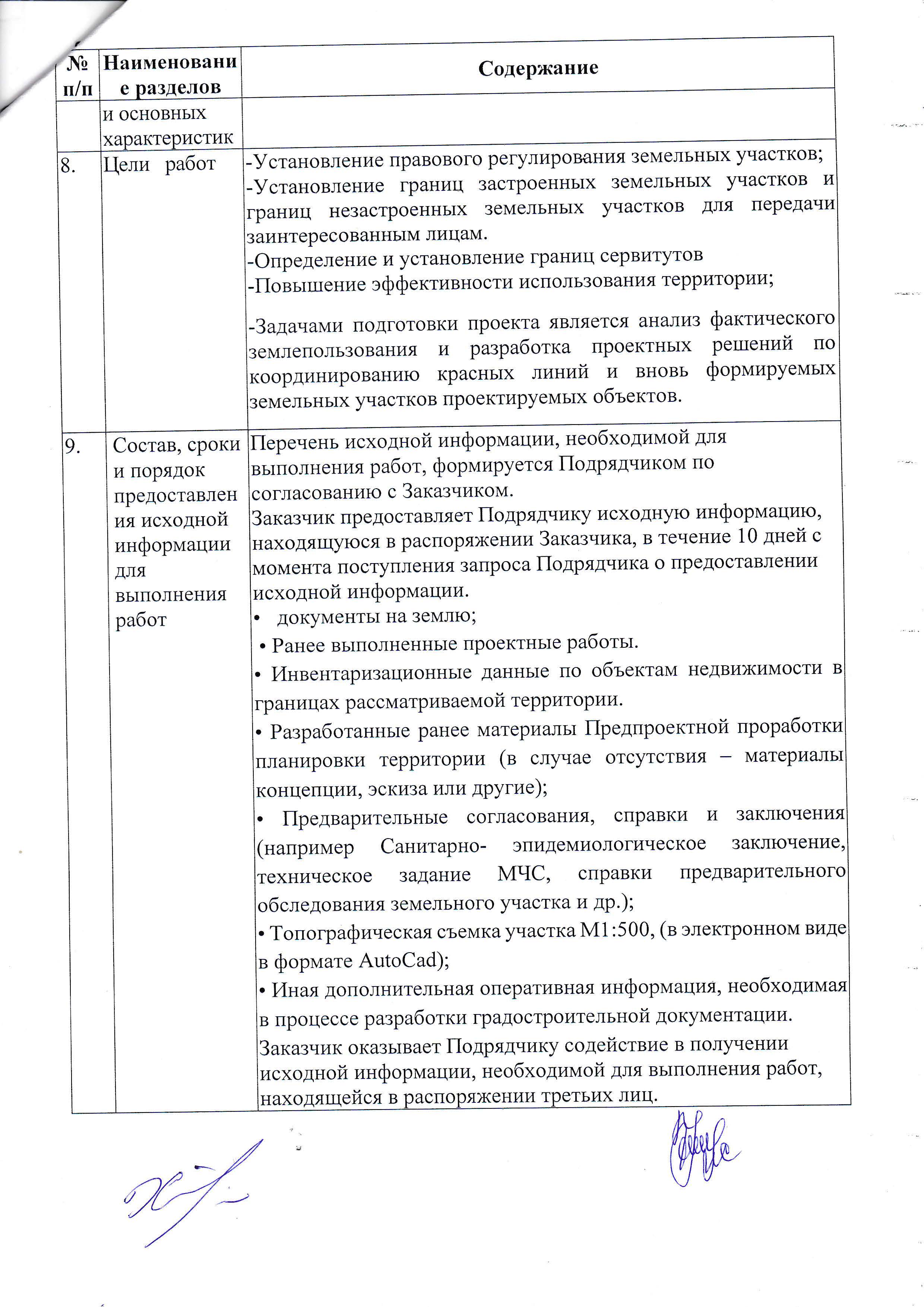 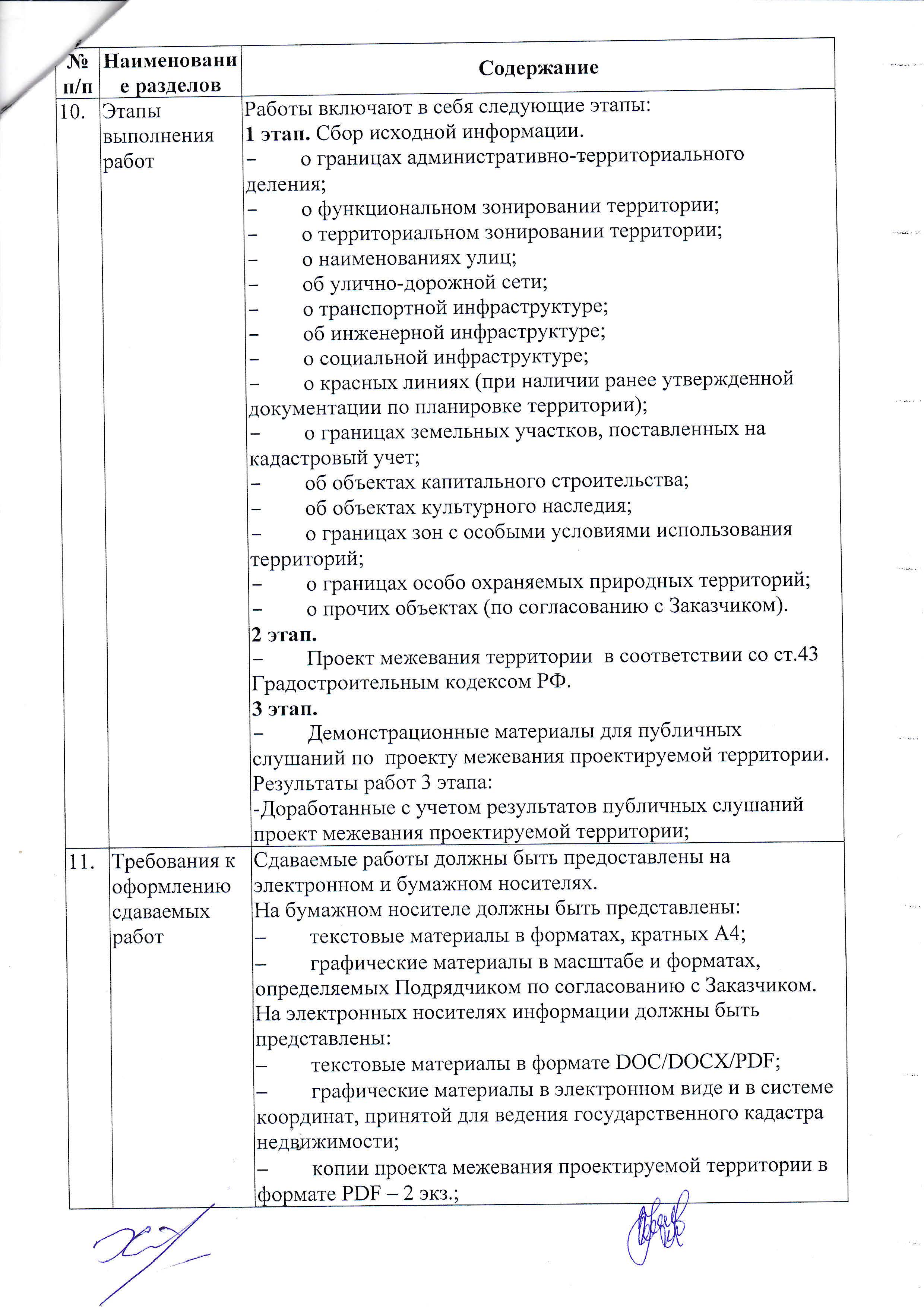 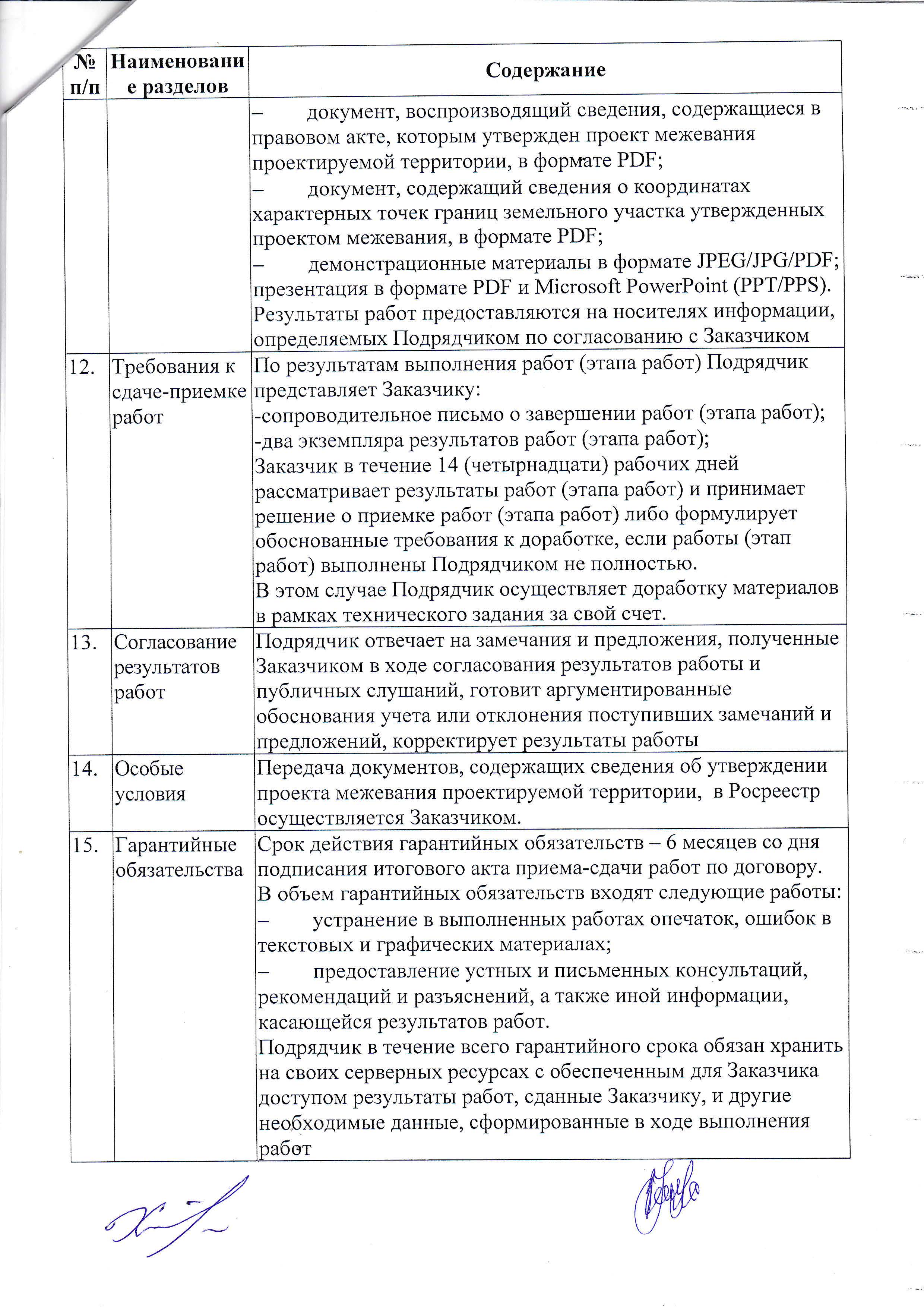 Приложение 3
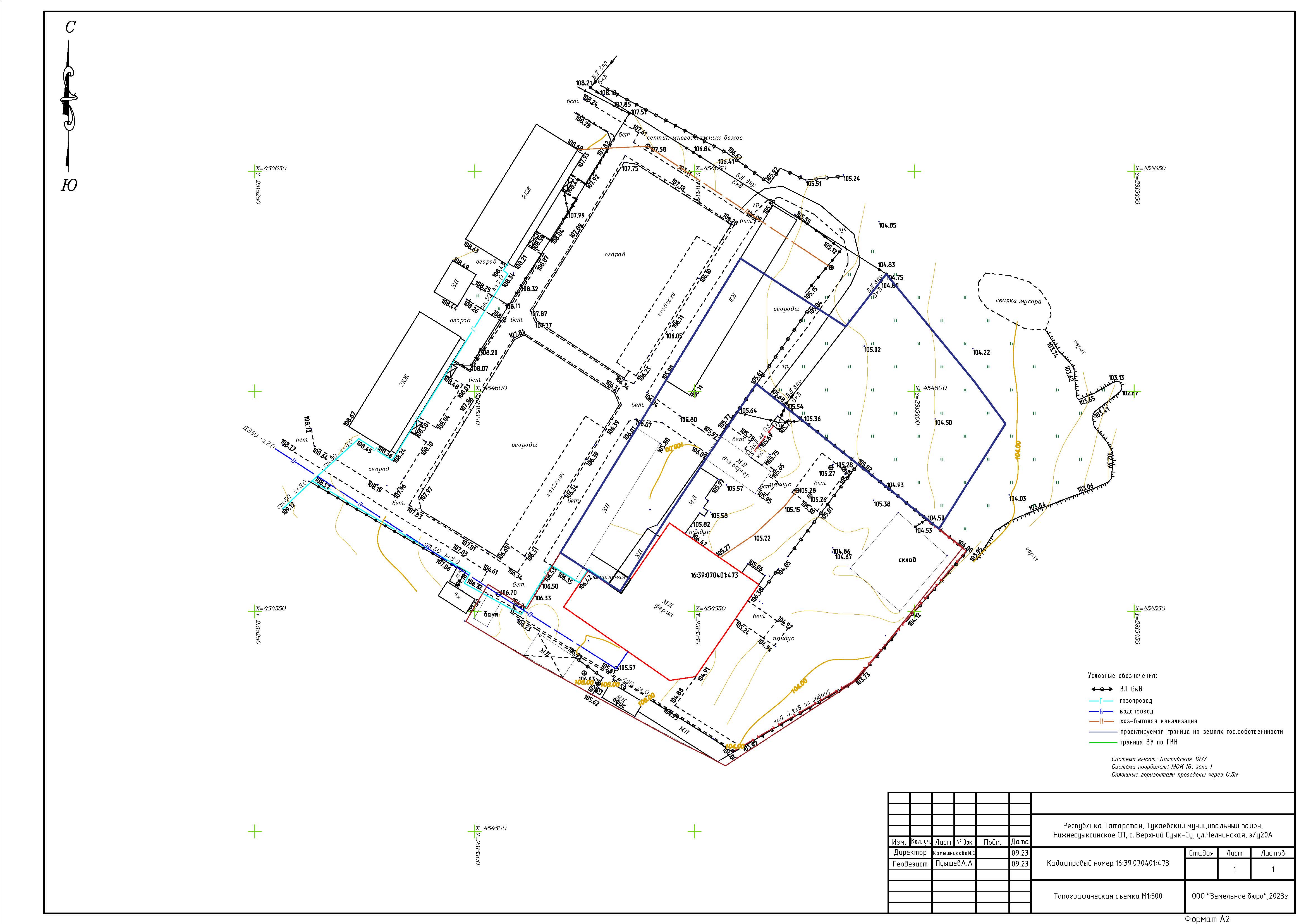 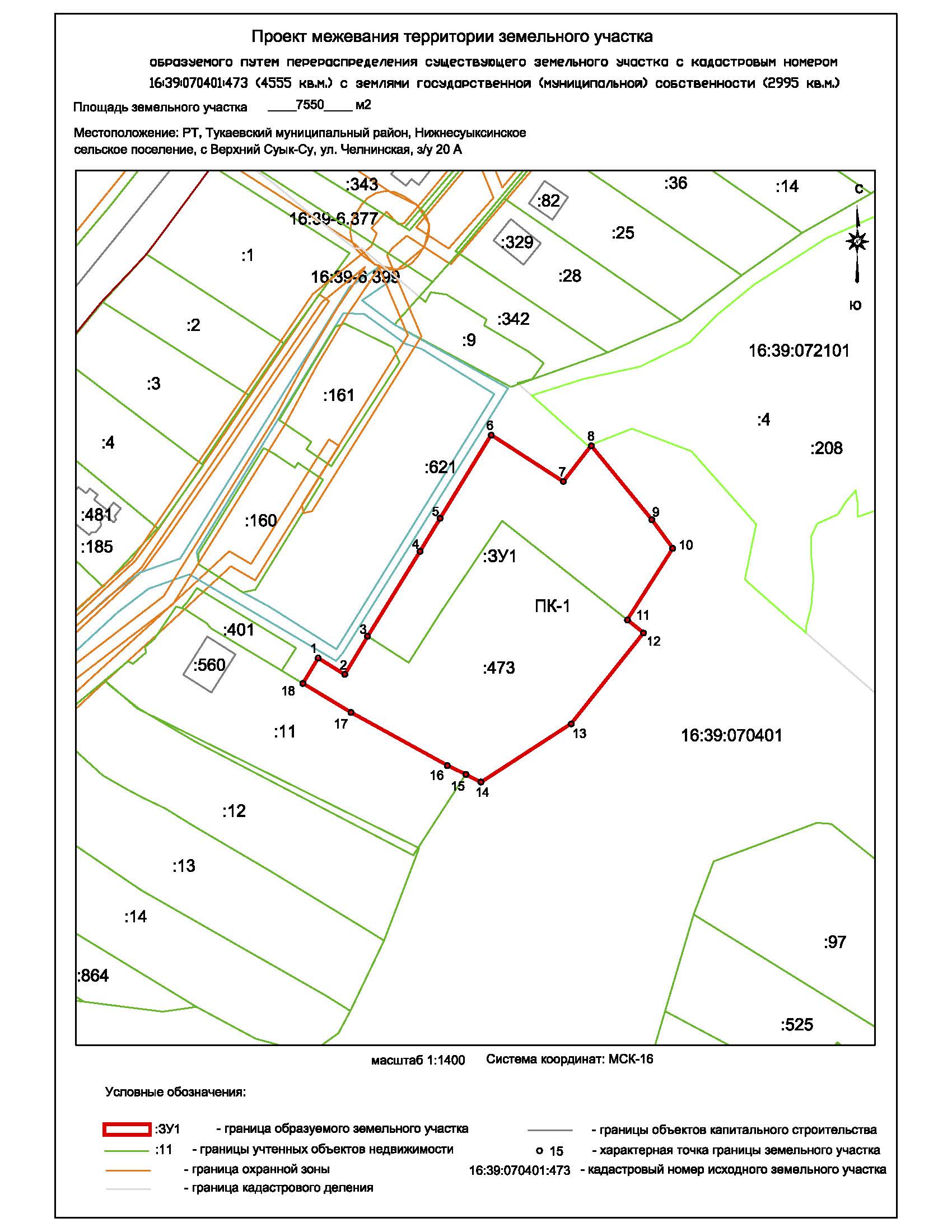 Приложение 4
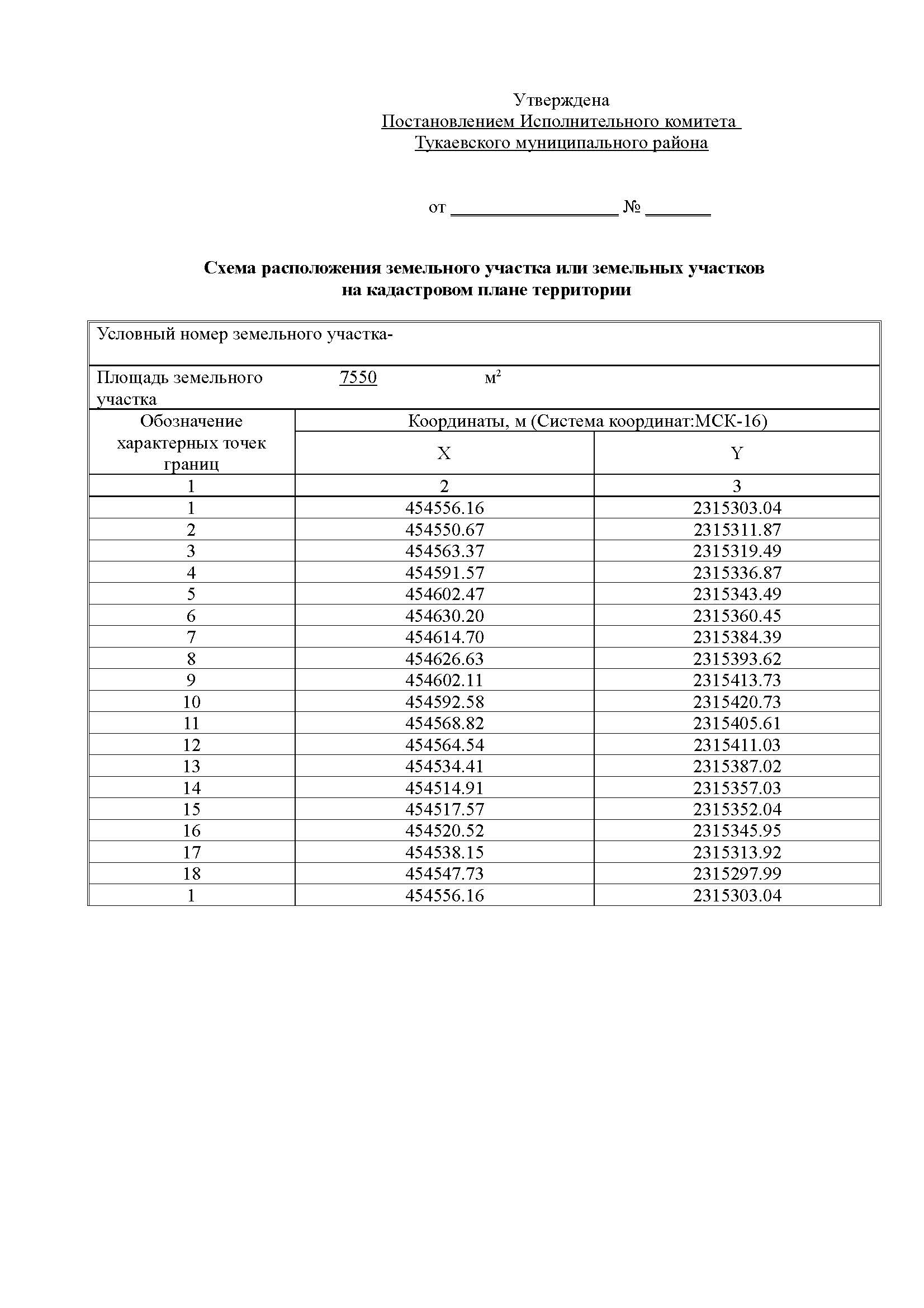 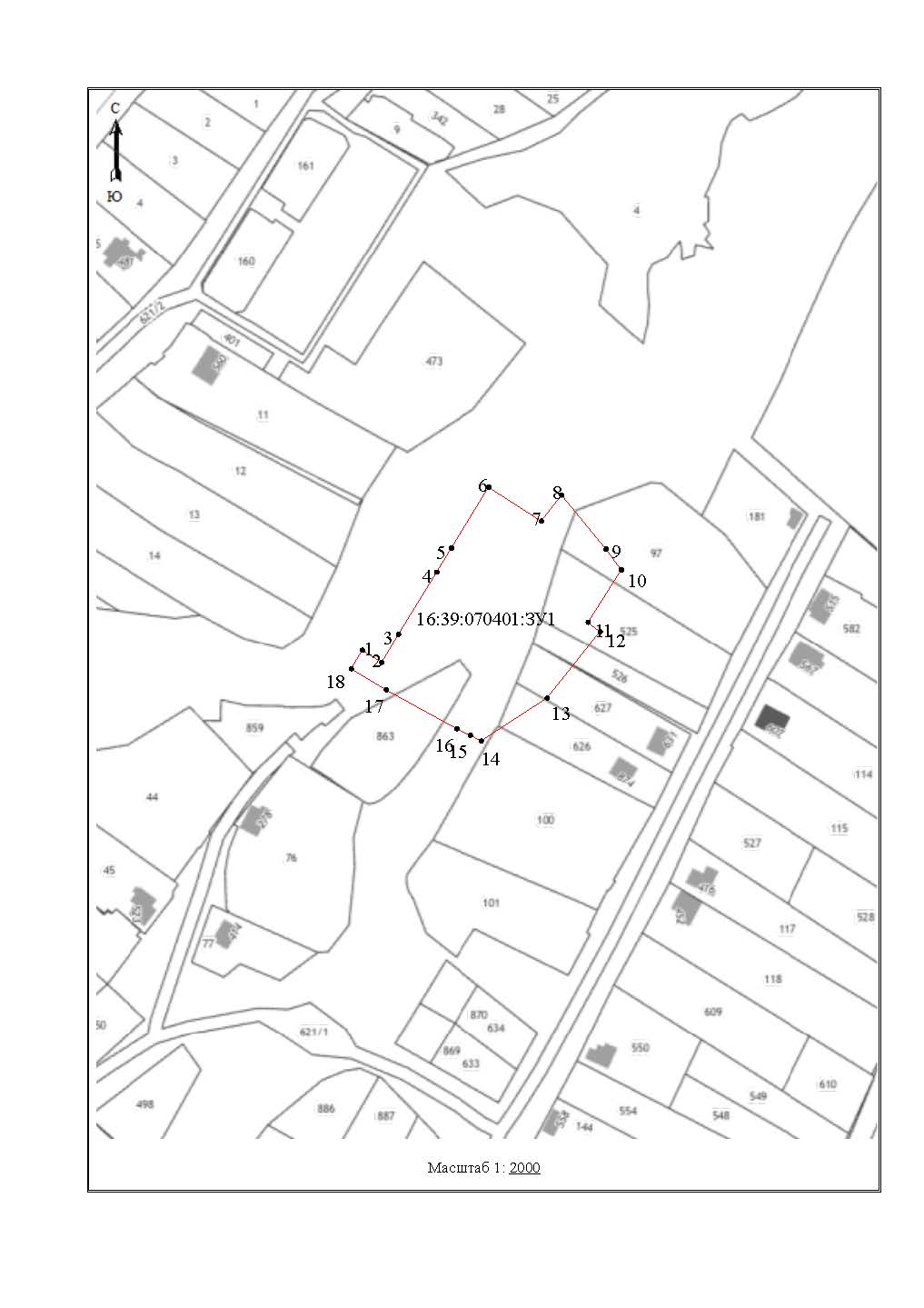 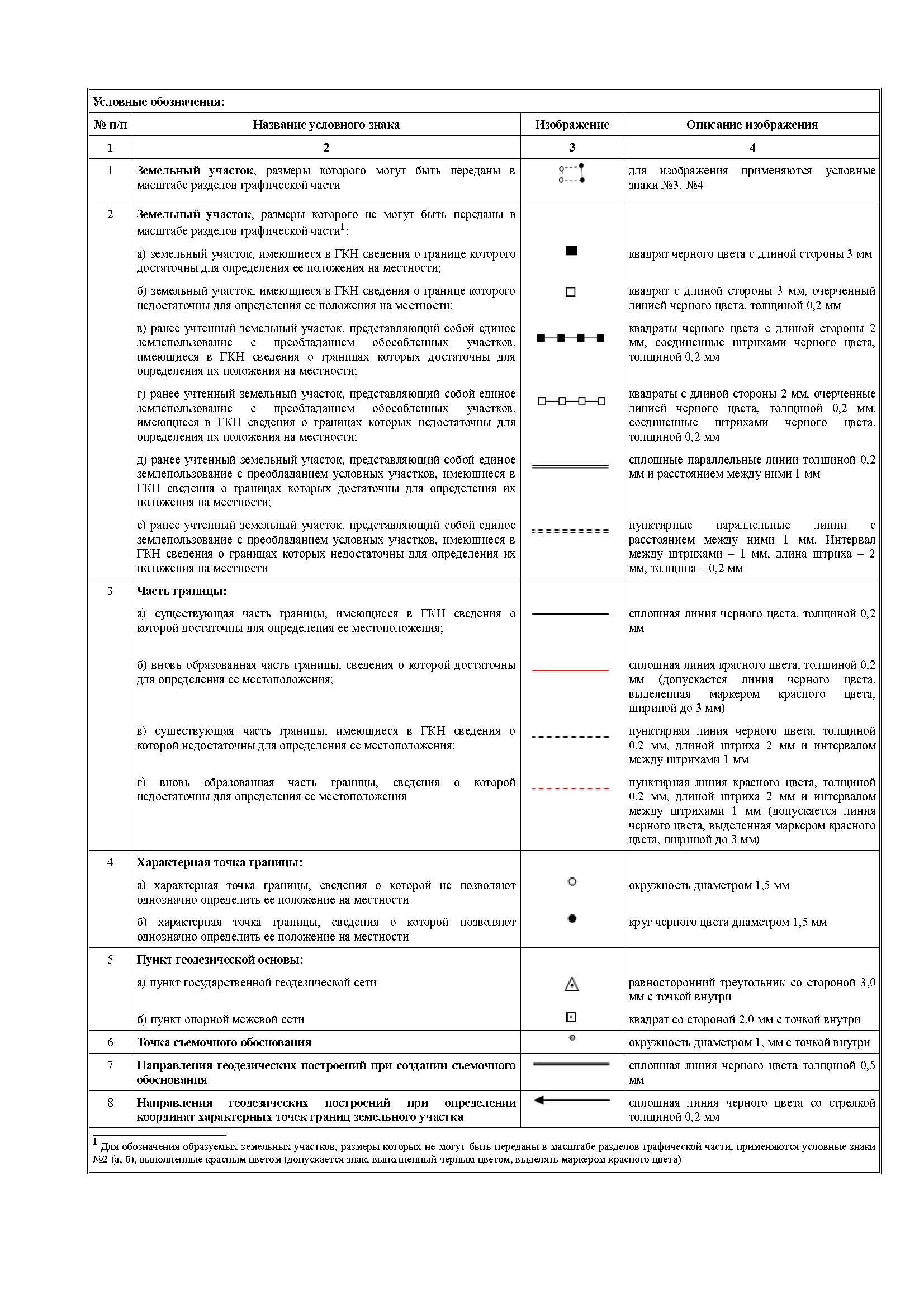 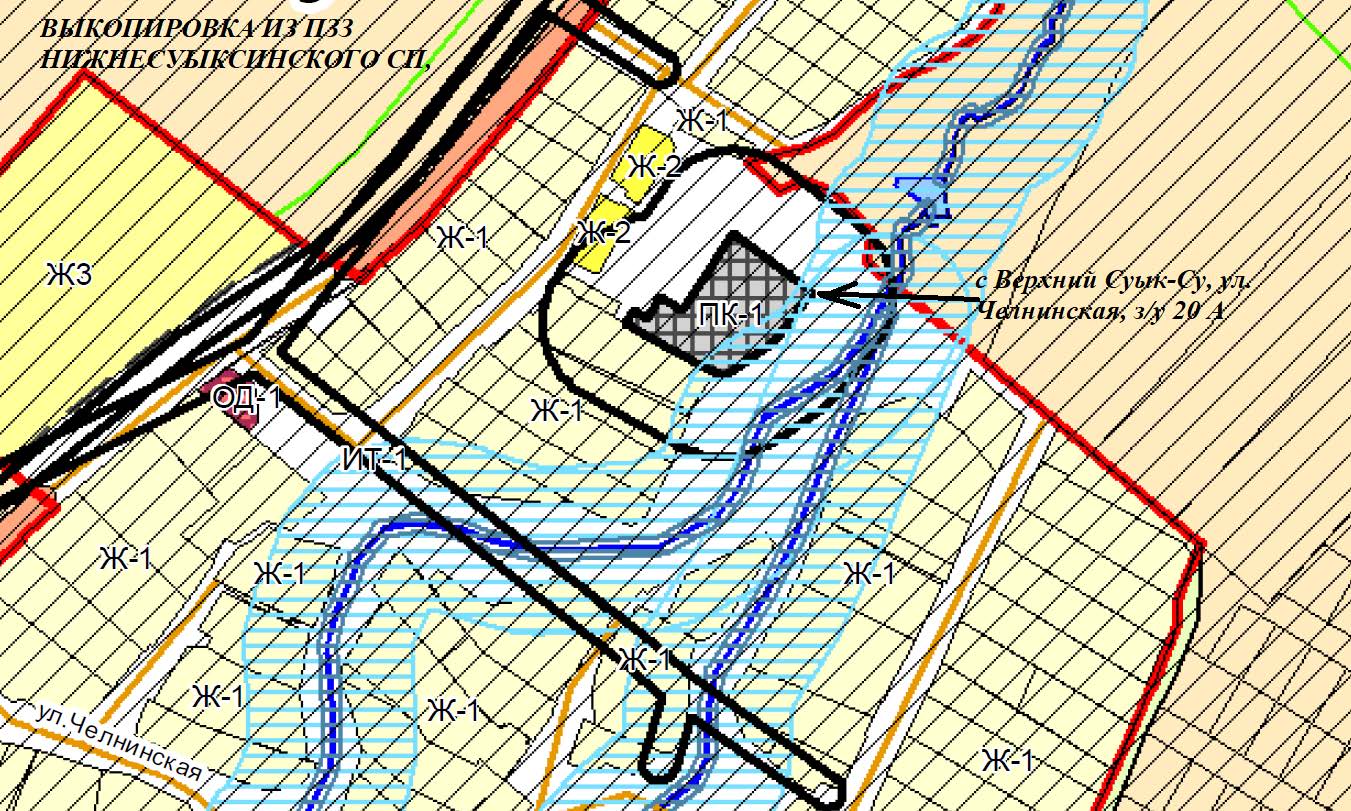 Приложение 5
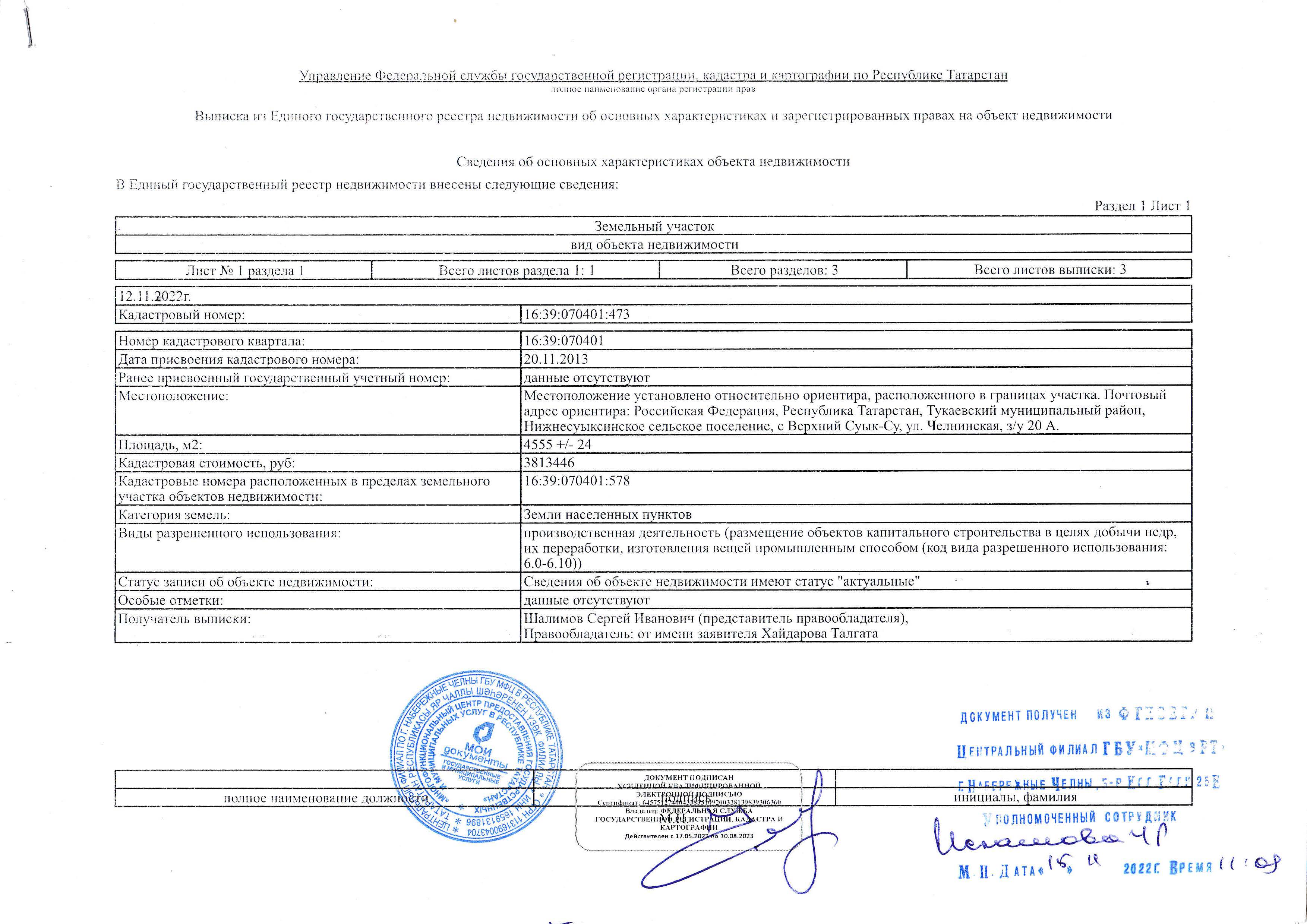 Приложение 6
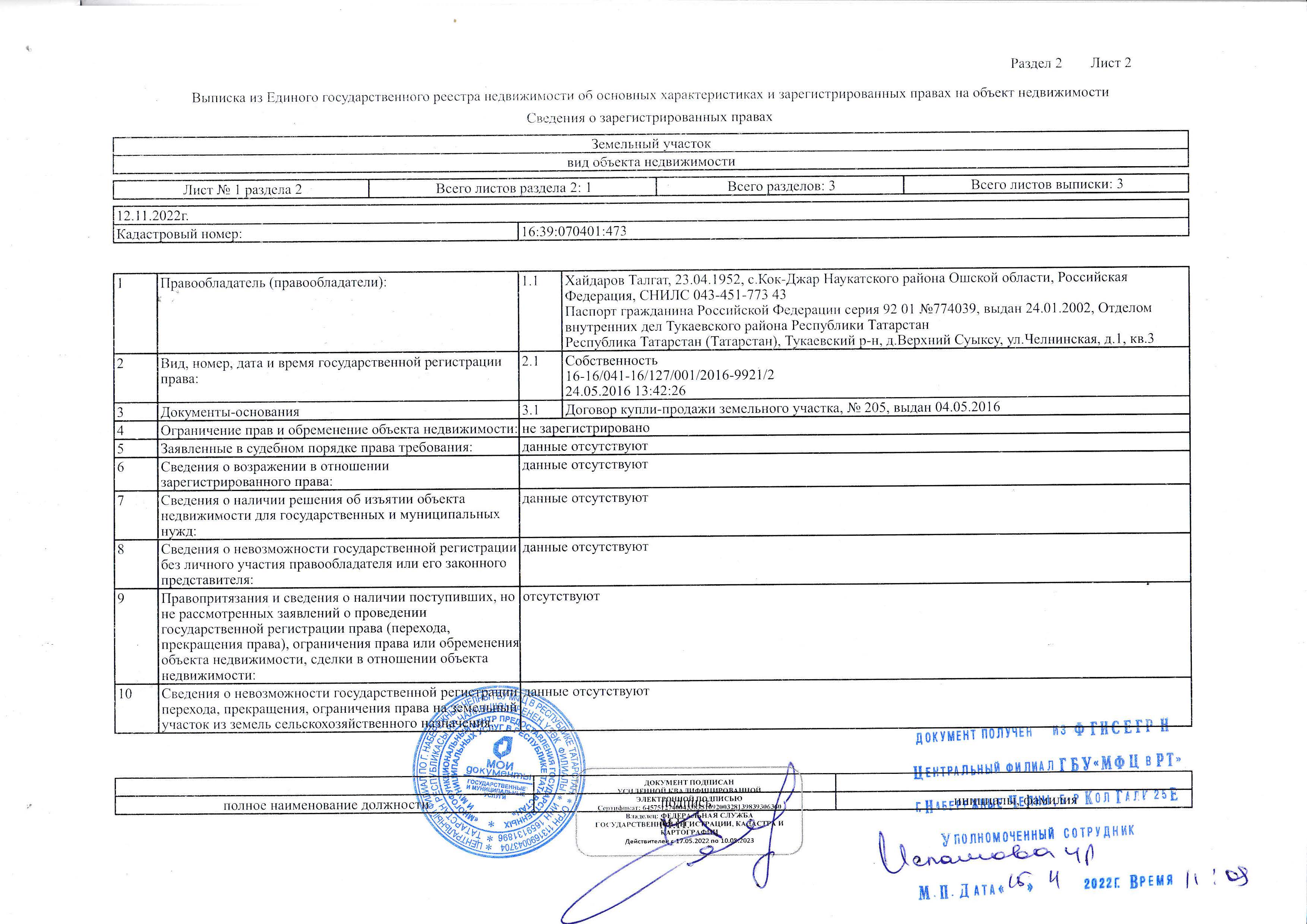 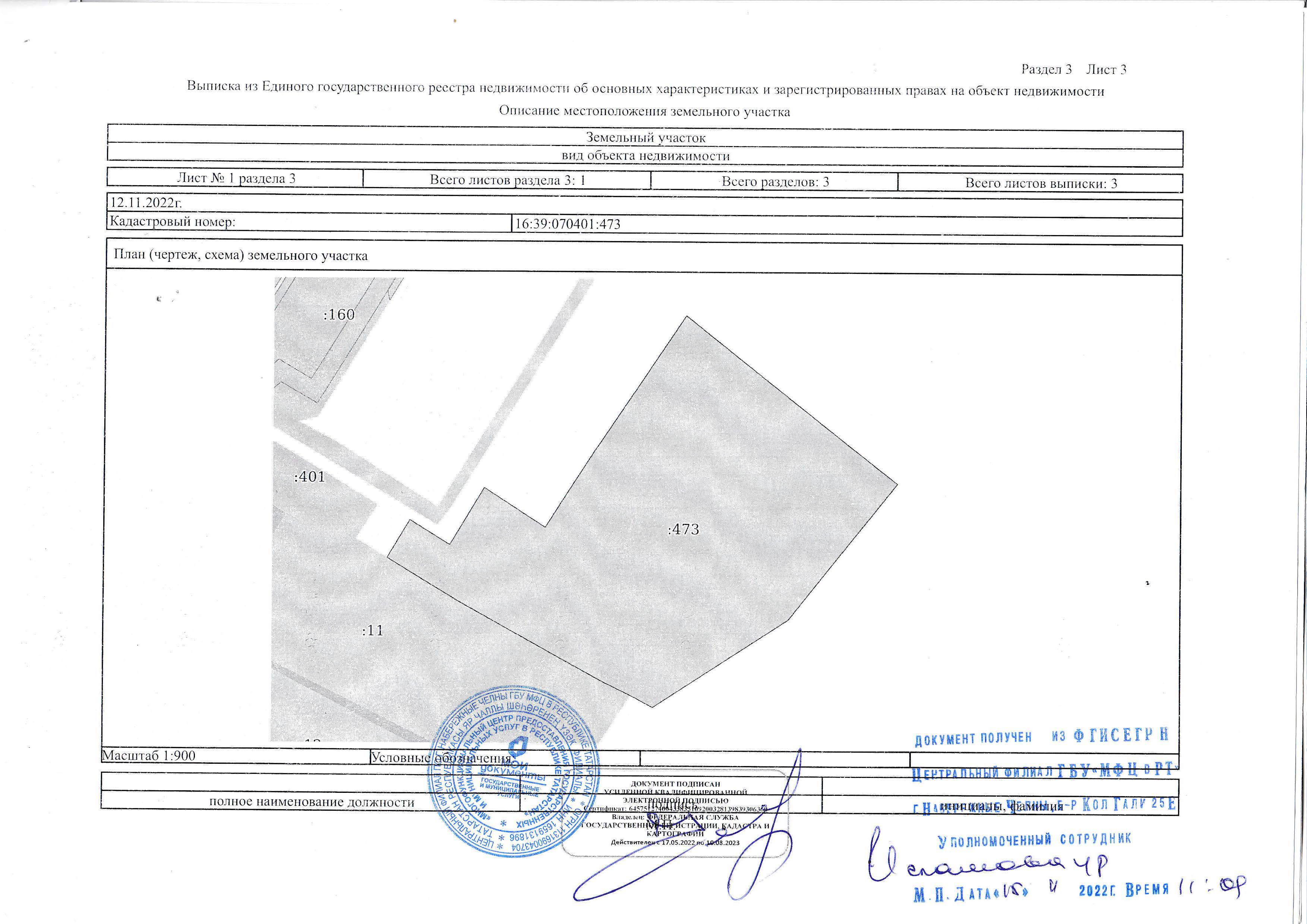